Население северной Америки
Myppt.ru
Первые люди
Согласно последним историческим исследованиям, первые люди на территории материка появились несколько тысяч лет тому назад. Учёные полагают, что они пришли сюда из Азии по сухопутному мосту, который в то время существовал на нынешнем месте расположения Берингова пролива. Этим можно объяснить и тот факт, что коренное население Северной Америки (эскимосы и индейцы) относится к монголоидной расе. Ярким подтверждением азиатского происхождения местных племён являются многочисленные внешние признаки – красноватый оттенок кожи, широкое лицо, тёмный цвет глаз, прямые жёсткие волосы и другие. Преимущественное большинство аборигенов обитало на территории современной Мексики. Именно здесь появились первые крупные цивилизации и государства с развитой культурой и хозяйством.
Myppt.ru
Численность населения Северной Америки
Острова Карибского моря, земли близ Великих озер и прибрежье Тихого океана считаются самыми густонаселенными районами. Здесь количество жителей может достигать 200 человек на 1 кв. км. Большое количество людей сконцентрировано в столицах и крупных городах. Это объясняется тем, что городские условия проживания лучше сельских, зарплата выше, а развлечений и возможностей больше. Самыми густонаселенными городами материка являются Нью-Йорк, Мехико, Лос-Анджелес, Торонто. В Мехико и Нью-Йорке проживает более 8 млн. человек.
Myppt.ru
Самые крупные территории североамериканского континента – США, Канада и Мексика. Именно в них сосредоточена большая часть населения. Соединенные Штаты Америки являются самой заселенной страной материка. Здесь проживает 57% всех жителей северной Америки. На втором месте после США – Мексика. В этой стране проживает 21% населения всего материка.
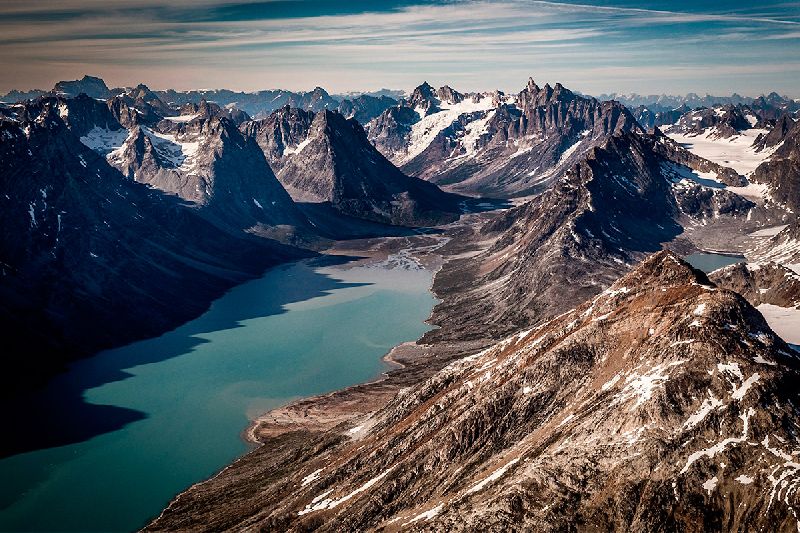 Myppt.ru
На третьем месте находится Канада. И хотя Канада по площади больше США и Мексики, по численности населения она уступает этим странам: на ее территории проживает всего 6% населения. Число жителей в остальных странах материка намного ниже, чем в этих трех, и не превышает 3% от общей численности населения Северной Америки.Самыми малозаселенными территориями являются Гренландия, а также в пустынях Запада и северных районов.
Myppt.ru
Население северной Америки
Население Северной Америки состоит из переселенцев из Европы, которые осваивали эти земли в колониальные времена, и из аборигенов, которые живут на этих землях много веков, и несмотря на современный уклад жизни сохранили свои этнические особенности.
Myppt.ru
Население северной Америки
Коренными жителями Северной Америки являются индейцы, эскимосы и алеуты. Эскимосы живут в Гренландии, на Аляске, и на побережье Северного Ледовитого океана. Индейцы проживают на территории Мексики. Алеуты составляют совсем небольшую часть населения – 5000 человек.
Myppt.ru
язык
В США основным языком является английский, в Мексике – испанский. А вот в Канаде два официальных языка – английский и французский. Дело в том, что изначально канадские территории начали захватывать и колонизировать французы, и только потом пришли англичане. Провинция Квебек является французской, школьники изучают предметы здесь исключительно на французском языке.
Myppt.ru
Итог
Подводя итог, необходимо акцентировать внимание на том, что население Северной Америки в большей степени представляет собой потомков европейских переселенцев, которые прибыли сюда во времена колонизации и ассимилировались с местными аборигенами, а также завезённых из Африки невольников. Только 1 % людей, проживающих на материке, представляет собой коренных жителей. Не стоит забывать и о том, что Северная Америка является одним из самых урбанизированных континентов. Именно здесь находятся крупнейшие мировые агломерации и города по численности населения. С другой стороны, здесь есть регионы, где практически никто не живёт.
Myppt.ru